OCLC Research & Collective Insight Webinar, October 21, 2014
Wikipedia and Libraries: increasing your library’s visibility
Cindy Aden; Merrilee Proffitt; Jake Orlowitz ,et al
OCLC  Business Development & Research, 
Director, Wikipedia Library
With panelists from Rutgers University and Montana State University
Panelists
Jake Orlowitz, Wikipedia editor (Ocassi) and Director, Wikipedia Library
Merrilee Proffitt, Senior Program Officer, Research, OCLC
Lily Todorinova, Undergraduate Experience Librarian, Rutgers University
Yu-Hung Lin, Metadata Librarian, Rutgers University
Kenning Arlitsch, Dean of the Library, Montana State University
Cindy Aden, Director of Partner Program , Business Development, OCLC
Program Outline
Setting the scene: research overview
Wikipedia: background
Rutgers University: research on undergraduate behavior
Montana State University: creating library visibility
Connecting to library content: OCLC KB API
Conclusion: questions and follow-up
Merrilee Proffitt
“Discovery happens elsewhere…”Lorcan Dempsey, OCLC Research
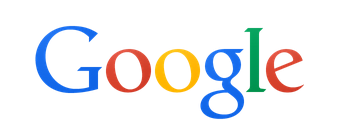 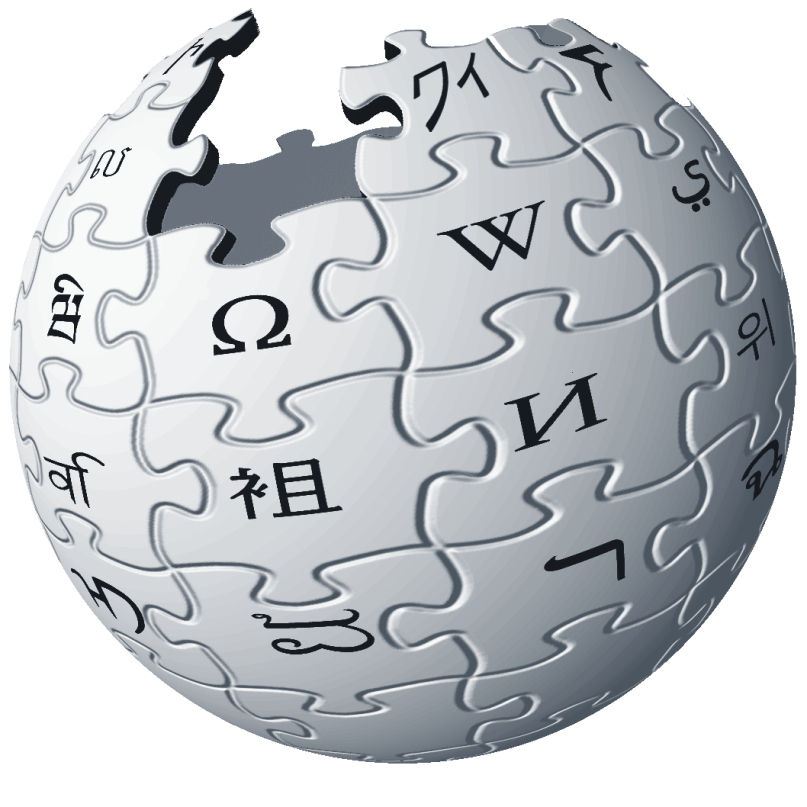 Why Wikipedia?
Highly ranked (#6 in global traffic via Alexa)
Starting point for research
Learning black market and GWR Google > Wikipedia > References
Ideologically aligned with library mission
Access to knowledge – for free
Shared appreciation of quality sources
[Speaker Notes: talk about why Wikipedia is important to libraries (highly ranked, ideologically aligned)]
Shared challenges!
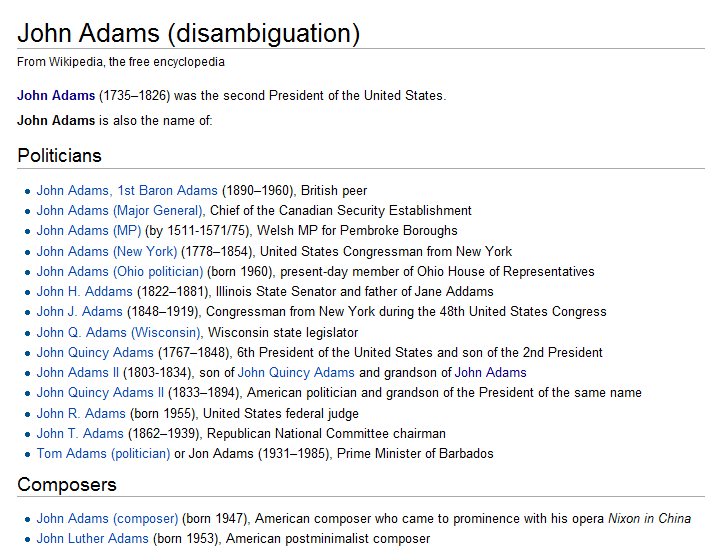 Disambiguation is important!
Wikipedia articles utilize Authority Control
[Speaker Notes: Whenever I talked to someone who was invovled with Wikipedia, it turned out that disambiguation, for names in particular, is really important. Just as it is for libraries. There was is a growing recognition of the importance of library name authorities, and some Wikipedia articles have started incorporating authority control into articles. Not surprisingly, the German language Wikipedia had already started to add in authority control, and xxx articles has name authority data. But the English language Wikipedia has only 4k articles with authority data (on perhaps 1m articles about people – kind of difficult to tell).]
http://webempires.org/wikirank/top/
[Speaker Notes: Further challenges – library resources are pretty invisible, even to the earnest community of Wikipedia editors. Despite preference for free sources of information, it’s easy to link to free sites. 
Worldcat comes in at #81 on this list, Hathi Trust not even in top 100.]
Special challenges
In order to collaborate, negotiate with… who?
Community of editors is
Distributed and virtual
Pulled in by heterogeneous interests
Culture of combating “link spam”
[Speaker Notes: But there are challenges for working with such a dispersed, heterogeneous (in terms of interests) and virtual communities

Sarah will mention link spam challenges]
Jake Orlowitz
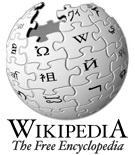 Librarypedia
The Future of Libraries and Wikipedia

@JakeOrlowitz, User:Ocaasi
[Speaker Notes: Jake Orlowitz, my past future (seeds) political science at Wesleyan, academic tutor, self-organizing community governance, alternative medicine and political movements, help guides, new editor outreach, partnerships with organizations. TWL Head, an internet citizen, a wikipedian, a digital humanitarian, a project manager.  but not a library expert. DBSS. FISB. Invite to explore.
1 mission, 5 goals, 11 ideas. Obstacle-path-steps (OPS), Share the story. Explore the ideaspace.]
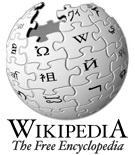 Librarypedia
The Future of Libraries and Wikipedia

@JakeOrlowitz, User:Ocaasi
[Speaker Notes: Jake Orlowitz, my past future (seeds) political science at Wesleyan, academic tutor, self-organizing community governance, alternative medicine and political movements, help guides, new editor outreach, partnerships with organizations. TWL Head, an internet citizen, a wikipedian, a digital humanitarian, a project manager.  but not a library expert. DBSS. FISB. Invite to explore.
1 mission, 5 goals, 11 ideas. Obstacle-path-steps (OPS), Share the story. Explore the ideaspace.]
Wikipedia’s mission
Imagine a world in which every person on the planet shares in the sum of all human knowledge.
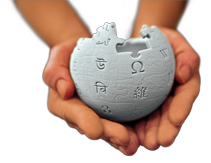 [Speaker Notes: In 2001 Jimmy Wales had a radical idea.  A bold, awesome, inspiring radical idea. Imagine a world in which every person on the planet shares in the sum of all human knowledge. Most radical, is that it’s happening.]
Wikipedia’s scale
30 million articles
286 languages
2 billion edits
8000 views per second
500 million monthly visitors
5th most popular website
2000x larger than Brittanica
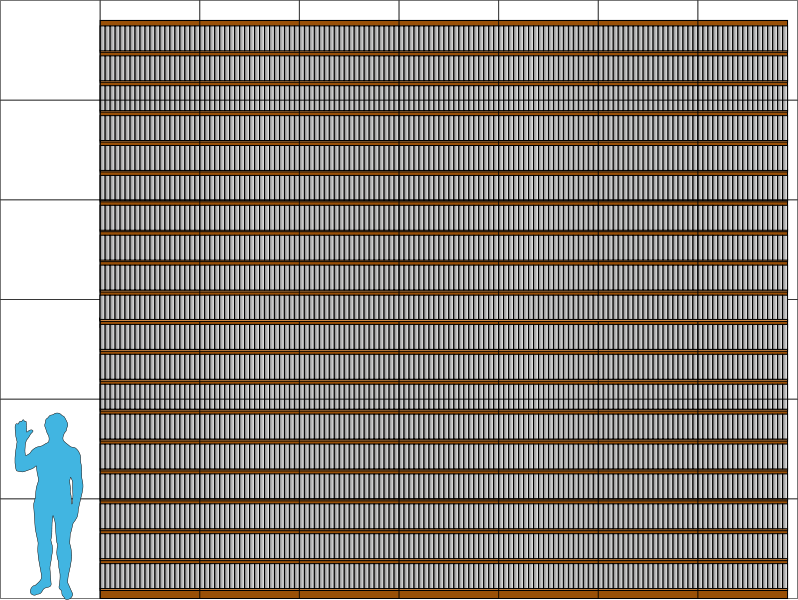 [Speaker Notes: 30 million articles in 286 languages cobbled together by 2 billion edits that are viewed 8000 times per second by 500 million unique visitors per month.  The sixth most visited website on the internet is 2000 times larger than Encyclopedia Britannica’s deluxe edition.  Wikipedia’s co-founder, Larry Sanger, thought that Wikipedia should be written and reviewed by credentialed experts.  So he went off and started his own Wiki called Citizendium.  After 12 years, it has 5000 articles.  Crowdsourcing works.]
Wikipedia’s volunteers
20 million registered

80,000 active users

1,400 admins
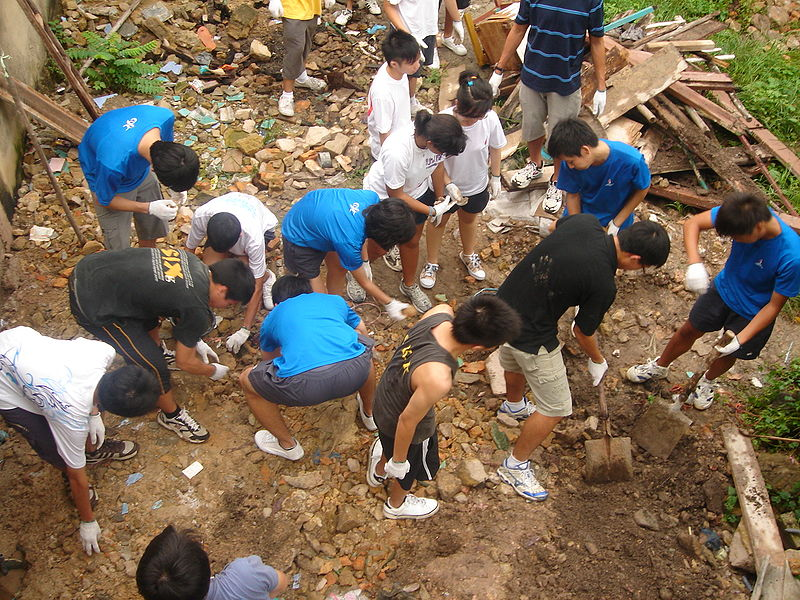 [Speaker Notes: Who writes Wikipedia? 20 million registered users, 80,000 of whom are active each month, with 1400 administrators to do cleanup. These are dedicated, passionate volunteers who work for free, with no central control.]
The Library Connection
WP only as good as our sources
Libraries have the best sources
Wikipedia has the most eyeballs
Connect a circle of research, dissemination
WP as starting point for deeper learning
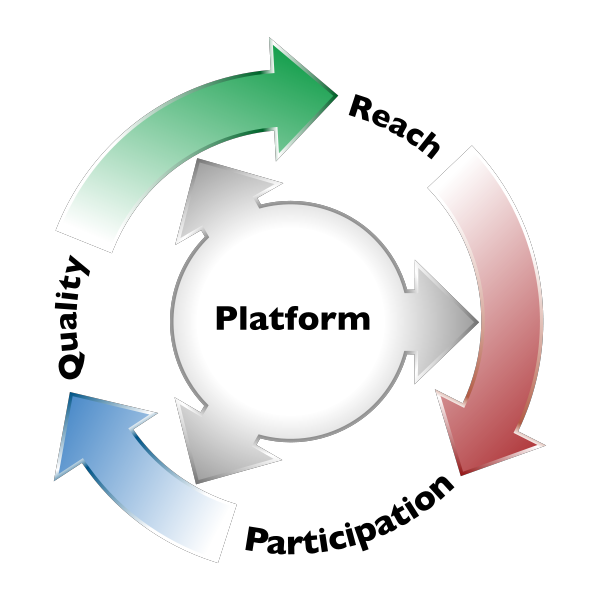 The Wikipedia Library
Gain access to paywalled sources
Facilitate research for editors
Connect to libraries
Lead to free and local sources
Promote open access
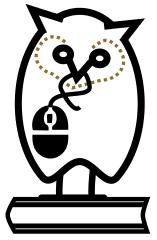 [Speaker Notes: started in 2011 with a donation from Credo reference, 2013 grant from the Wikimedia Foundation]
Access partnerships
Incorporate closed access sources
Donations for mutual benefit
Top editors
Volunteer distributed
High impact metrics
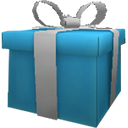 [Speaker Notes: 4,000 accounts individually would cost several hundred thousand dollars (institutional buyer caveat)]
Impact
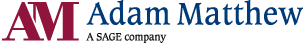 2000 editors
3000 accounts
$1.2 million
14 partners
22% non-english
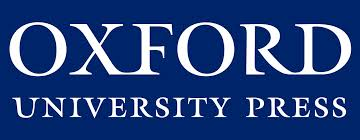 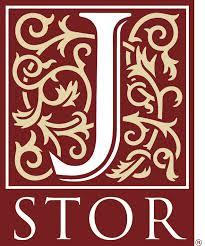 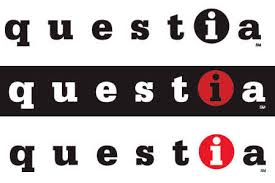 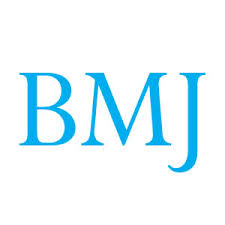 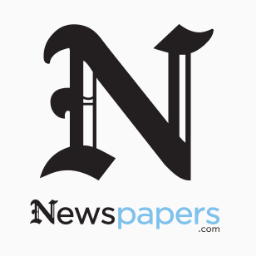 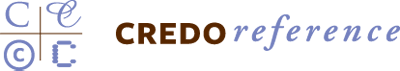 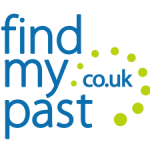 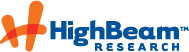 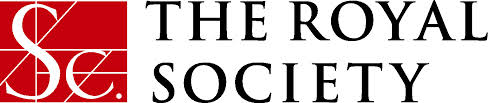 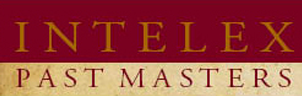 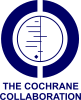 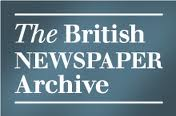 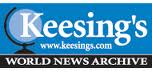 Thinking big
What if every publisher donated 
free access to the 1000 most active 
Wikipedians in that subject area?
Wikipedia Visiting Scholars
Academic tradition
Research affiliates
Unpaid, remote
Full access to collections
Liason to Wikipedia’s community
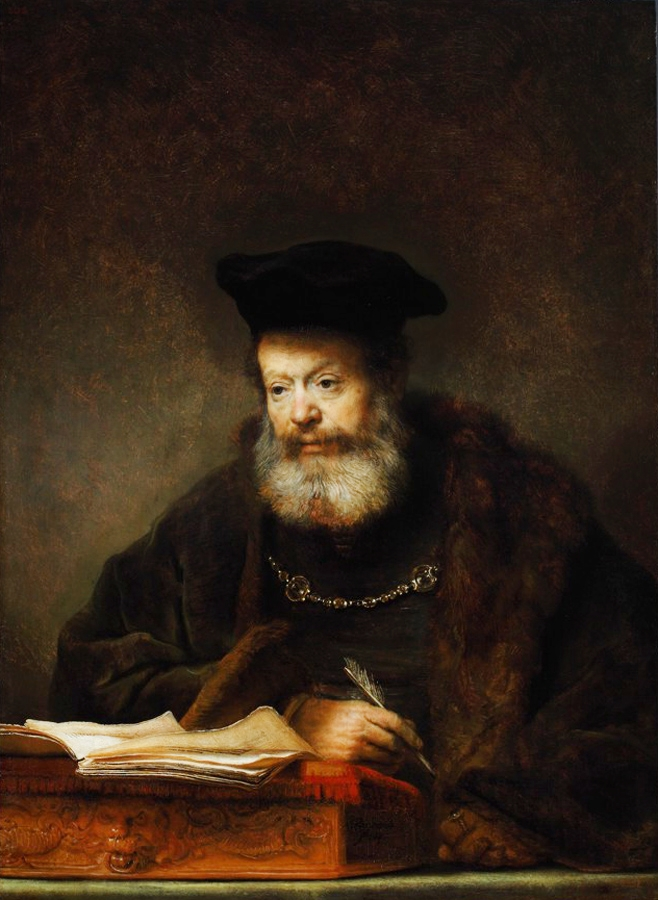 [Speaker Notes: WVS, research affiliate + WIR (peter suber)]
Impact
Successful pilot
25 articles each
4 schools 
5 scholars
Exposing collections
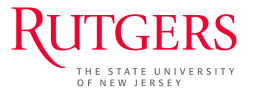 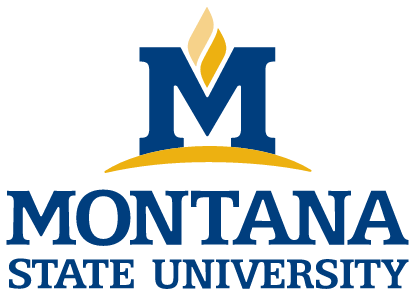 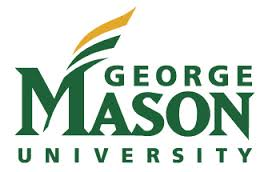 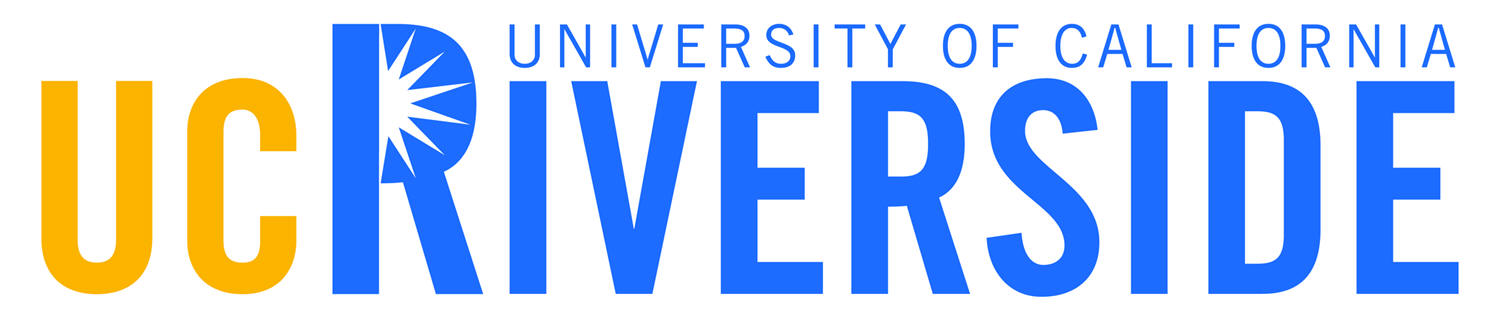 Thinking big
What if every library or research institution had one Wikipedia on staff to access their 
collections and build the encyclopedia?
Full text reference tool
OCLC Pilot

IP affiliation

Proxy Resolver

Open URL 

University initiative
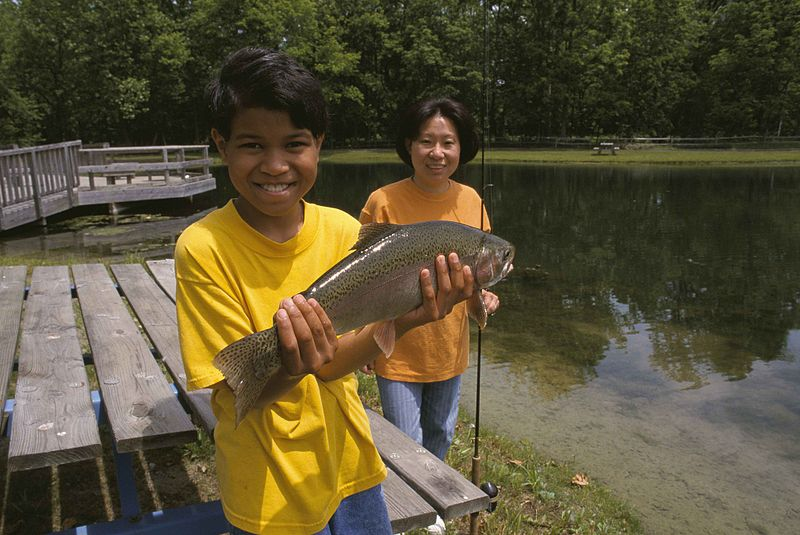 Impact
Alpha version
Tool labs
Wikimedia Labs
Local links
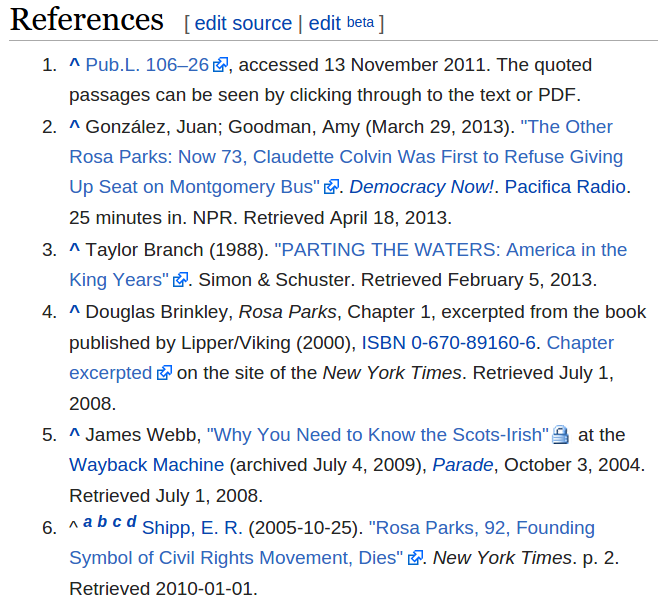 Thinking big
What if every reference in a Wikipedia article 
had the link to the full text source next to it?
[Speaker Notes: get as close to full text as possible: gold standard, open url resolver, keyword search]
Building tech
Expose collections
Connect to reference experts
Remix metadata
Demonstrate impact
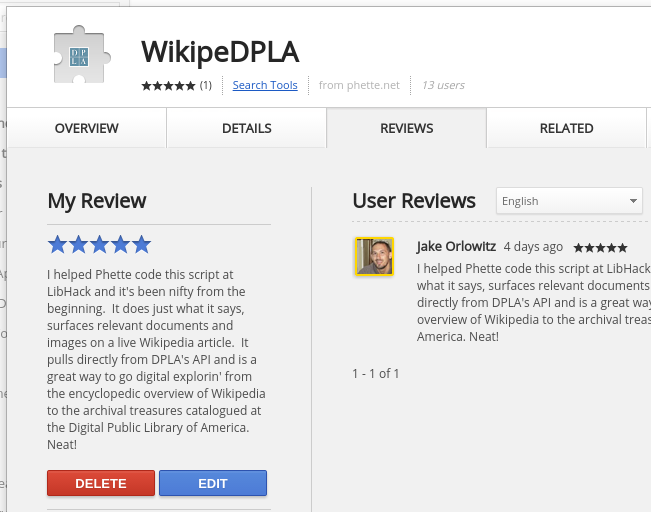 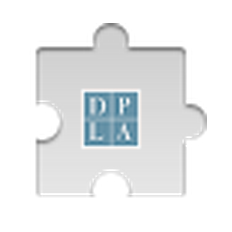 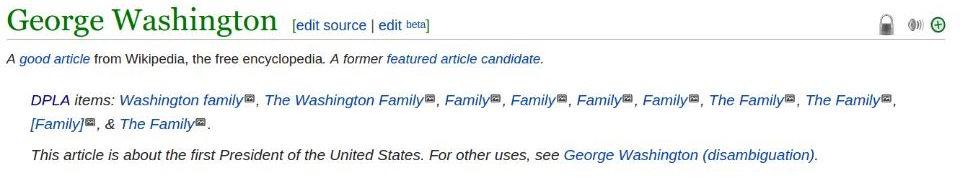 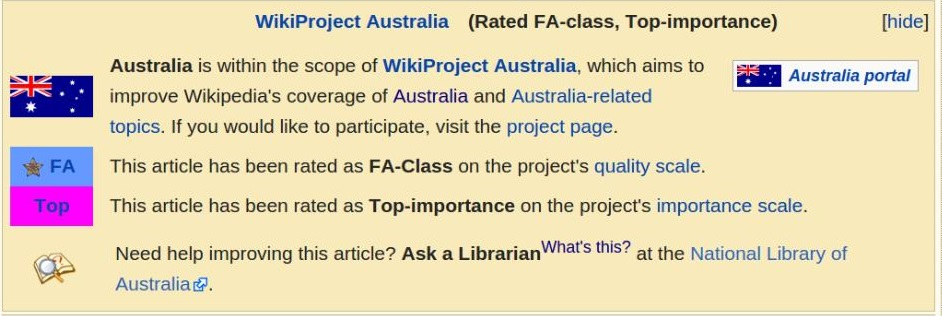 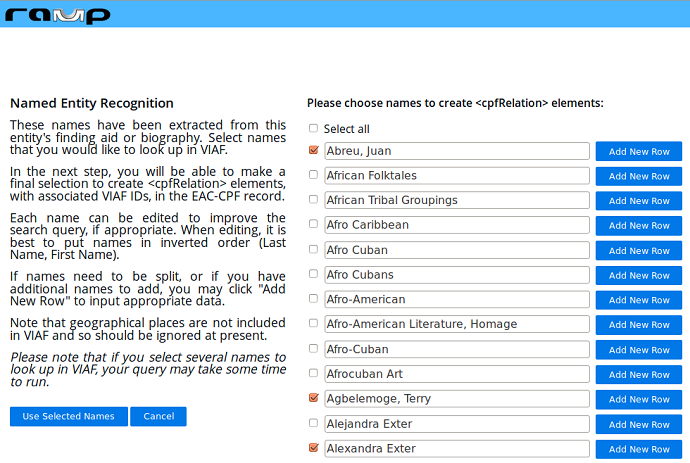 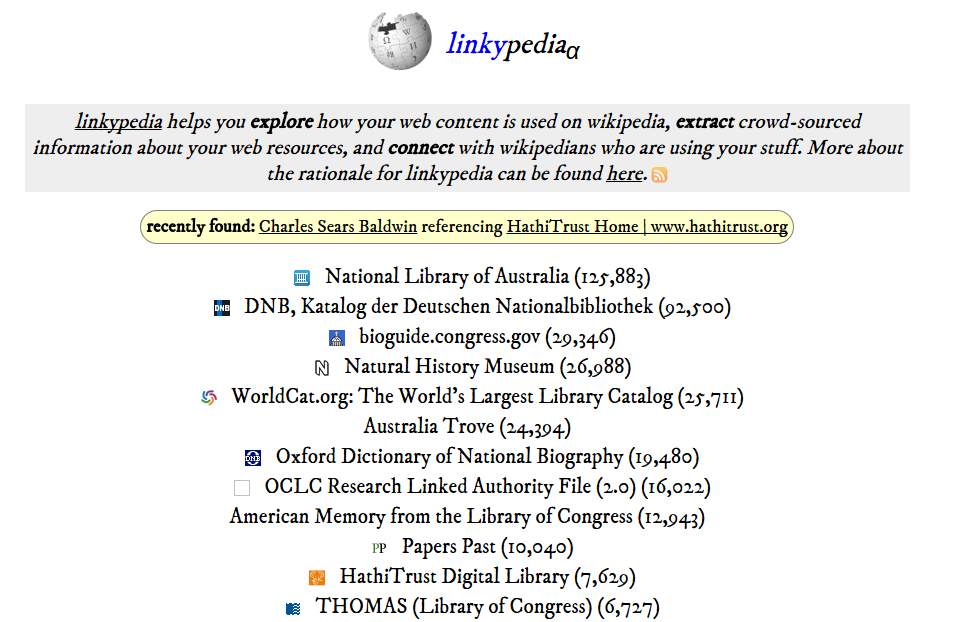 Resource exchange
WP:RX

Fair use

Academic sharing

Global

OA Button
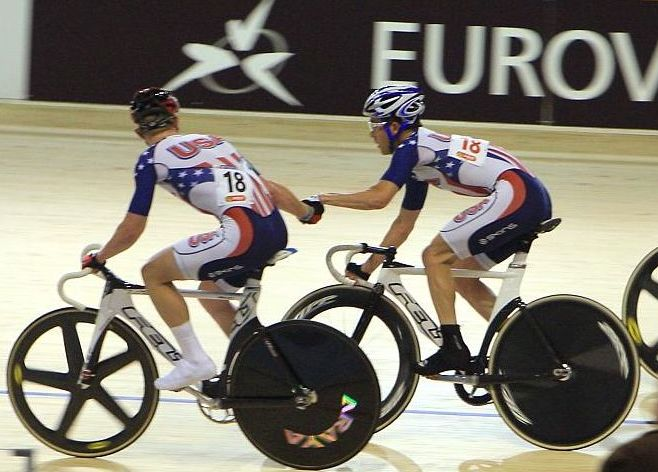 Thinking big
What if any editor anywhere in the 
world could be given a fair-use, full-text copy of the source they need?
Thinking big
What if every language version of Wikipedia had its own branch of The Wikipedia Library?
[Speaker Notes: get as close to full text as possible: gold standard, open url resolver, keyword search]
OA signalling
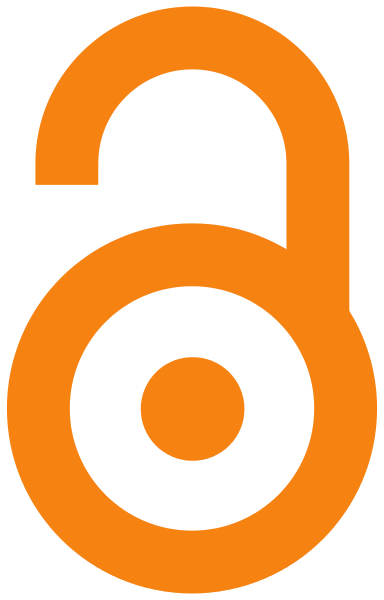 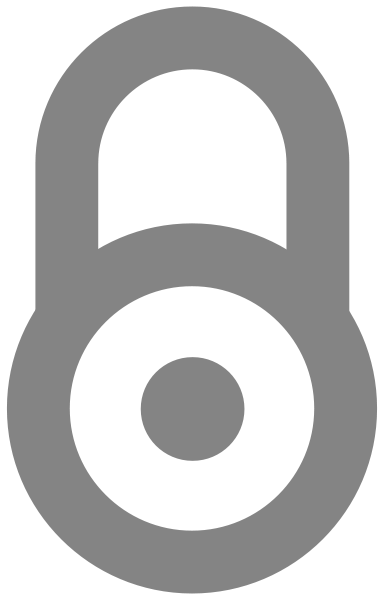 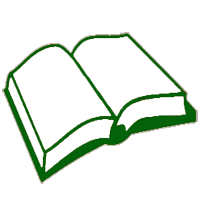 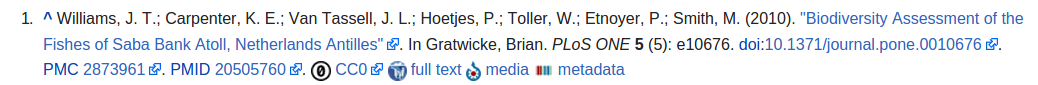 [Speaker Notes: FUTON bias, WP:PAYWALL]
Thinking big
What if every reference in a Wikipedia article
 tagged whether it was free to read or reuse?
Thinking ARCHIVES
Why doesn’t every Wikipedia article have citations to relevant archival items, collections, or finding aids?

==Further reading==
==External Links==

Best practices for coi:  Disclose, Link to others, too!
Citation circle: provide auto-cites from archive to WP
Case study
40 assets viewed 13,000 times--an increase of 600%
10,000 pageviews were referred via Wikipedia
5 times greater than the total pageviews via any source
Pageviews for the whole 149 asset collection tripled
raised awareness of the existence of these resources
an overwhelming success...remarkable in its efficiency.

Archivists can achieve greater success in generating collection use by using Wikipedia to connect users with digital archival materials at the item level. 
“Using Wikipedia to Enhance the Visibility of Digitized Archival Assets”. Michael Szajewski, Ball State University. http://www.dlib.org/dlib/march13/szajewski/03szajewski.html (more at: http://outreach.wikimedia.org/wiki/GLAM/Case_studies)
Wikipedia, Libraries = natural allies
Wikipedia is the starting point for research




We lead readers back to sources at libraries
So they can think critically about subjects
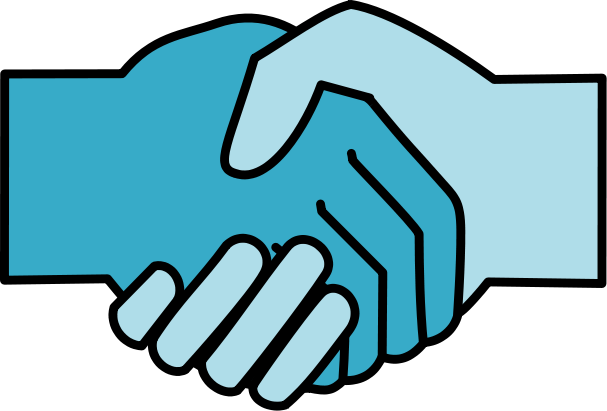 [Speaker Notes: Make Wikipedia the Internet's Library
Make Libraries Wikipedia's fiercest ally]
Questions?
Jake Orlowitz
 @JakeOrlowitz
  jorlowitz@gmail.com

http://enwp.org/WP:TWL

Funded by the Wikimedia Foundation
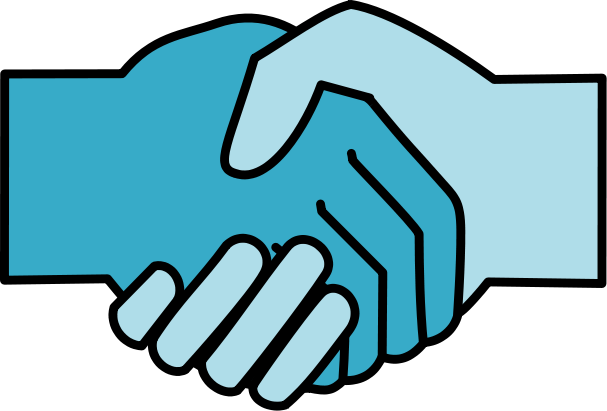 [Speaker Notes: Make Wikipedia the Internet's Library
Make Libraries Wikipedia's fiercest ally]
Lily Todorinova
Rutgers University Libraries
Lily Todorinova, Undergraduate Experience Librarian
Lily.todorinova@rutgers.edu
Yu-Hung Lin, Metadata Librarian for Continuing Resources, Scholarship and Data
Yuhung.lin@rutgers.edu
•Undergraduate Research Study
•Wikipedia Editor-Librarian Workflow
•Faculty’s Use of Wikipedia
Overview
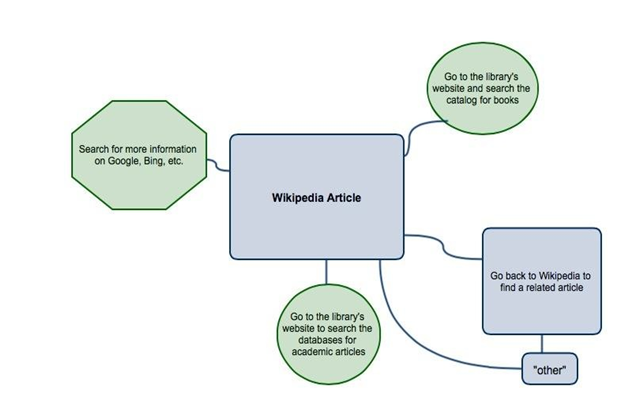 Undergraduate Research Study
•30 participants, 20-30 min Qualtrics® survey
•Pre-test/Post-test
•Start with Wikipedia and tell us what you will do next
•Evaluate using modified SEER® Rubric
Design
•Wikipedia and Google are difficult to separate in the research processes of undergraduates
•Students have been discouraged to use Wikipedia (but use it anyway)
•Students’ actions are informed by the conflicting combination of faculty influence, resource convenience, time, and efficiency of the task
Findings
In our sample, students tended to…
overlook bibliographies in Wikipedia, and in general…
find the bibliographies in Wikipedia confusing and overwhelming
assume that the 1st citation to appear in Wikipedia’s bibliography is the “best” one
like the idea of using a rubric/tool within Wikipedia to quickly assess if they should “follow” a given link to its holdings in the library databases
Findings
Recruit Wikipedia editors to enrich Wikipedia contents
Identify subjects which align with the institution’s strategic direction and digital content collection
Train liaison librarians to familiar with Wikipedia culture
Rutgers Wikipedian in Residence Program
● Identify Wikipedia content gaps in the specific subject areas 

● Write/Co-write new article(s) or edit existing content in above topics to enrich the depth and authoritative of Wikipedia content and provide reliable digital content to close the identified gaps

● Wikipedia editors engage with Rutgers librarians and provide training and guidance in the culture for Wikipedia editing to enable them to be effective Wikipedia editors
Methodology
● Writing perception -- Neutral tone and no primary research source

● Wikipedia’s community and editing culture

● Wikipedia editors engage with Rutgers librarians and provide training and guidance in the culture for Wikipedia editing to enable them to be effective Wikipedia editors
Findings
● Do Rutgers faculty, in fact, discourage the use of Wikipedia? If so, what are the main reasons? Does this vary across departments/disciplines?
● Do they edit Wikipedia pages themselves? Does it matter if they are tenured, or tenure-track?
● Would they like the library to have an active role in training the academic community on how to contribute to Wikipedia?
● Would they consider Wikipedia is an open access and  peer-review environment?
Faculty’s Use of Wikipedia
Project Website:
https://en.wikipedia.org/wiki/Wikipedia:GLAM/Rutgers
Thank you!
Kenning Arlitsch
Does Google Know Us?
Semantic Identity 
on the Web
Kenning Arlitsch
Dean of the Library
Kenning Arlitsch, Dean of the Library
10/21/14
Google’s Perception of MSU Lib - 2012
[Speaker Notes: Google Knowledge Graph Card]
Google Maps
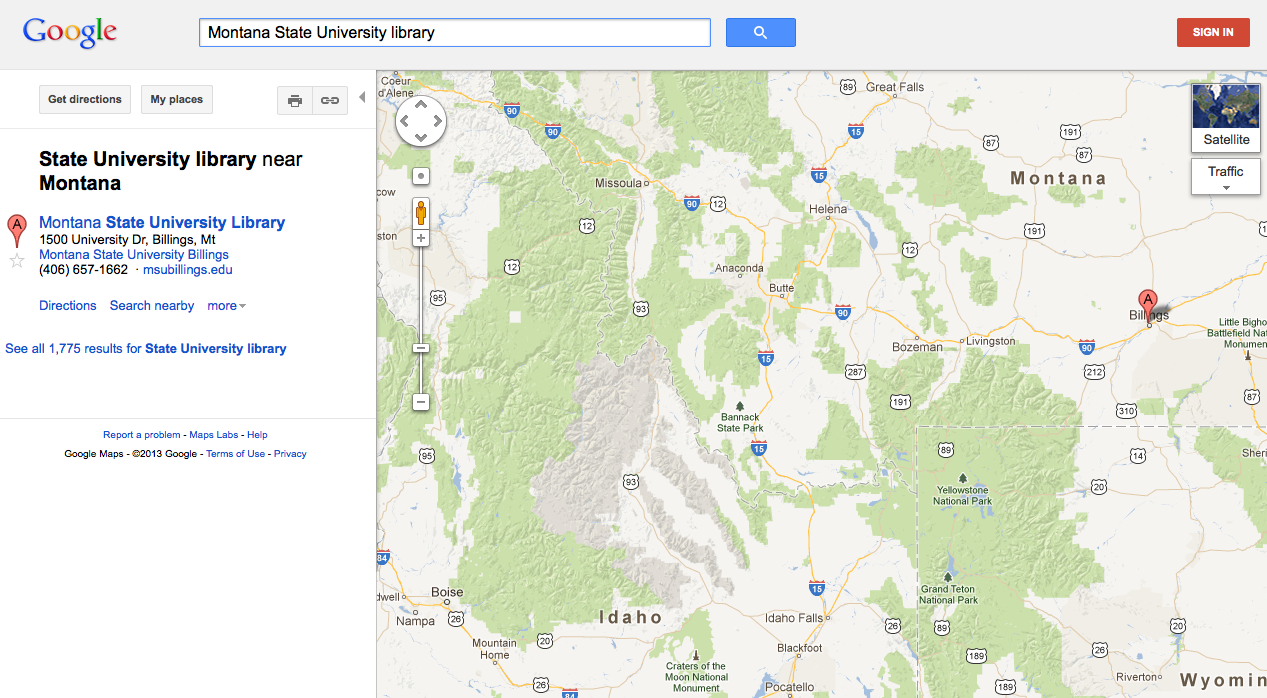 Where does Google get its information?
Trusted Sources for Search Engines
Wikipedia/DBpedia 
No Wikipedia presence? 
You don’t exist as a recognized “entity” or “thing”
You exist only as a string of text
Influences to Google’s Knowledge Graph
Google Places/Google My Business
Google+ 
FreeBase
Wikipedia - 2012
DBPedia entry - 2012
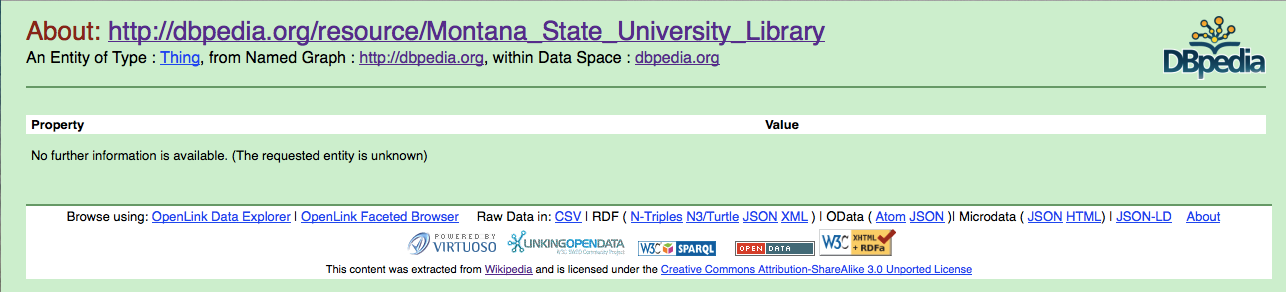 Google Places - 2012
Why?
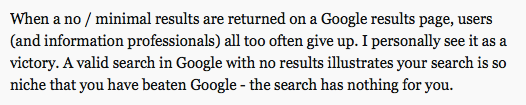 Search: “Wikipedia authoritative source”
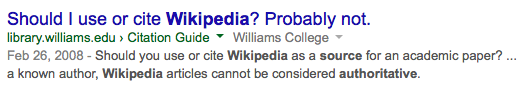 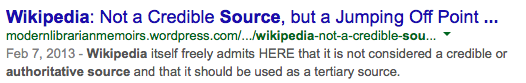 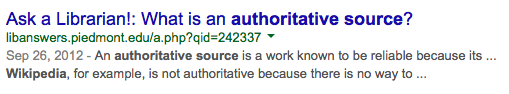 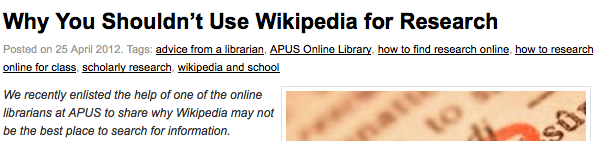 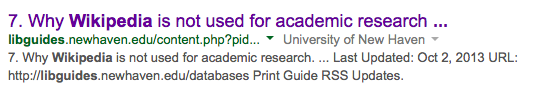 [Speaker Notes: Here’s one answer.  Libraries have spent years telling]
Extend the logic
What other concepts are poorly defined?
“Library?”
“Institutional Repository”
Search “NBA teams” vs. “institutional repositories”
DBPedia Library “Entity” Definition
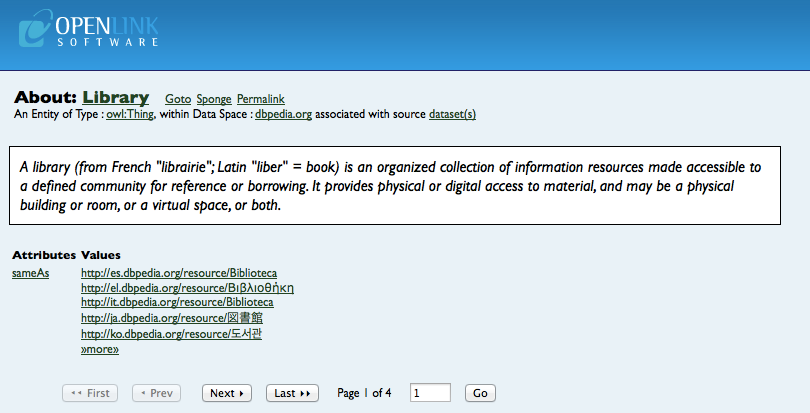 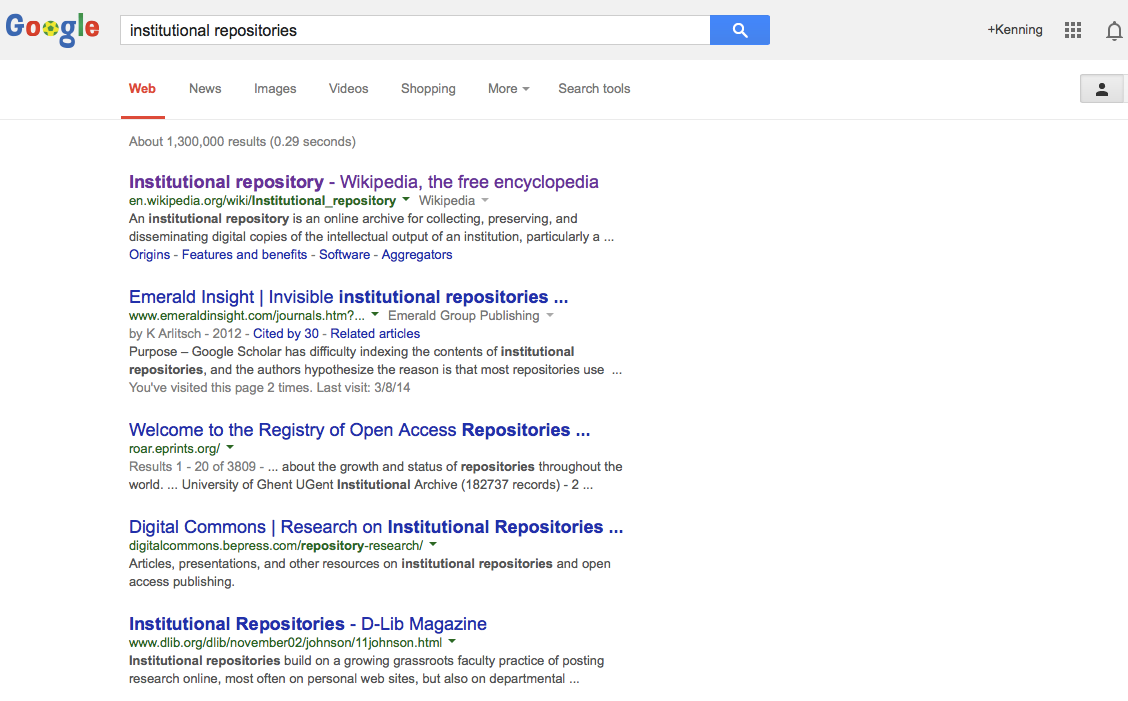 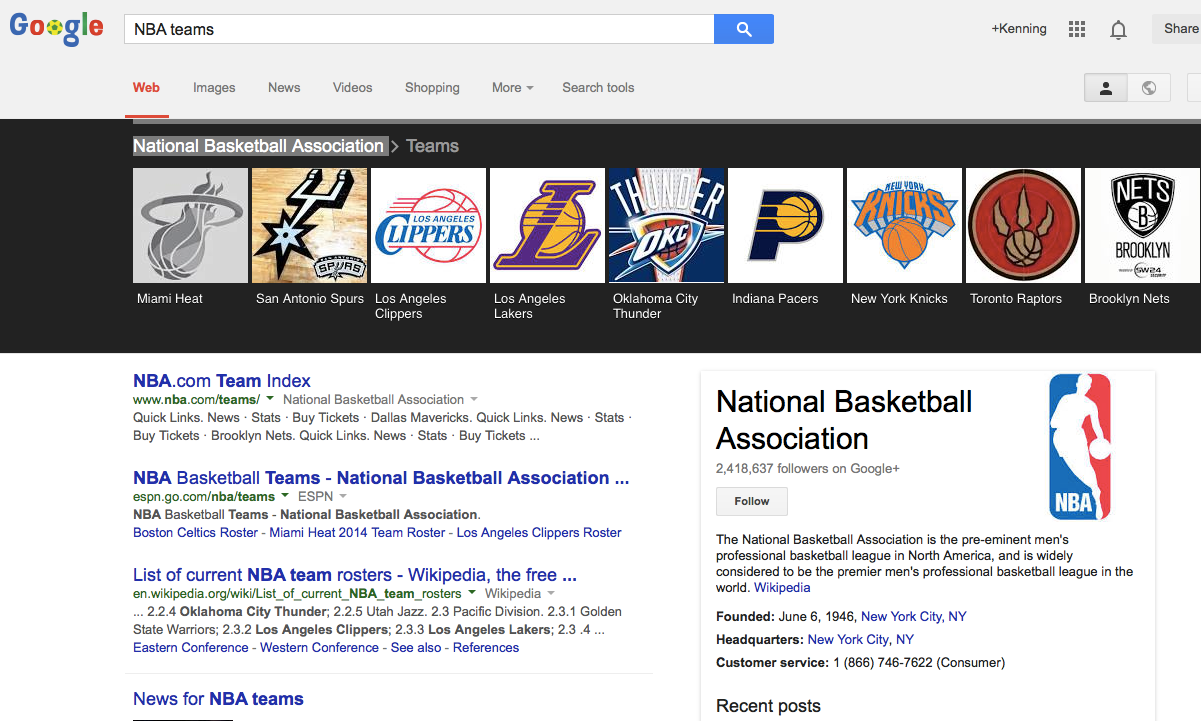 What’s a librarian to do?
Linked data as expression of network of concepts
things vs. strings
Establish a semantic identity
[Speaker Notes: Can OCLC provide service to guide Wikipedia article creation?]
How?
Define libraries and library concepts in Wikipedia
Beware of *pedia culture  and process
Engage with other trusted data sources
Google Places/Google My Business
Google+ 
FreeBase
Mark-up metadata with schema.org
Montana State University Library - 2014
Montana State University Library - 2014
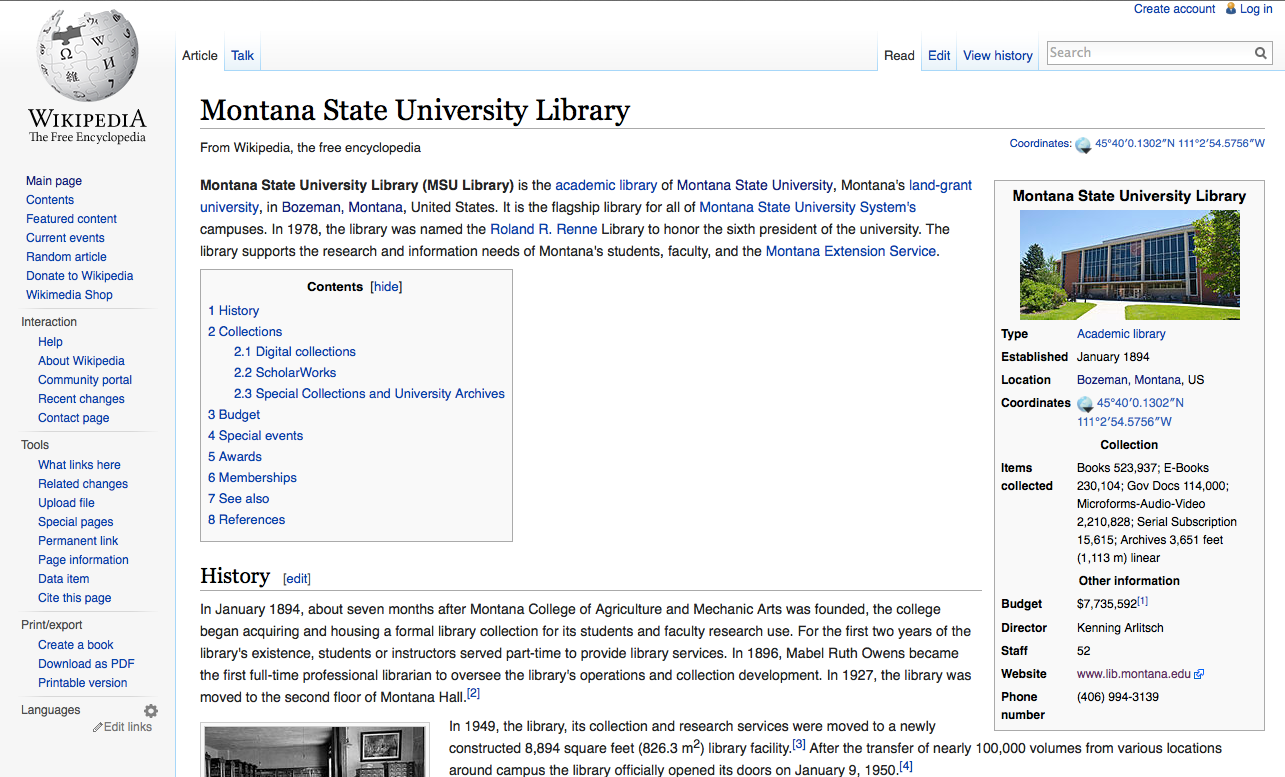 2014 DBpedia entry
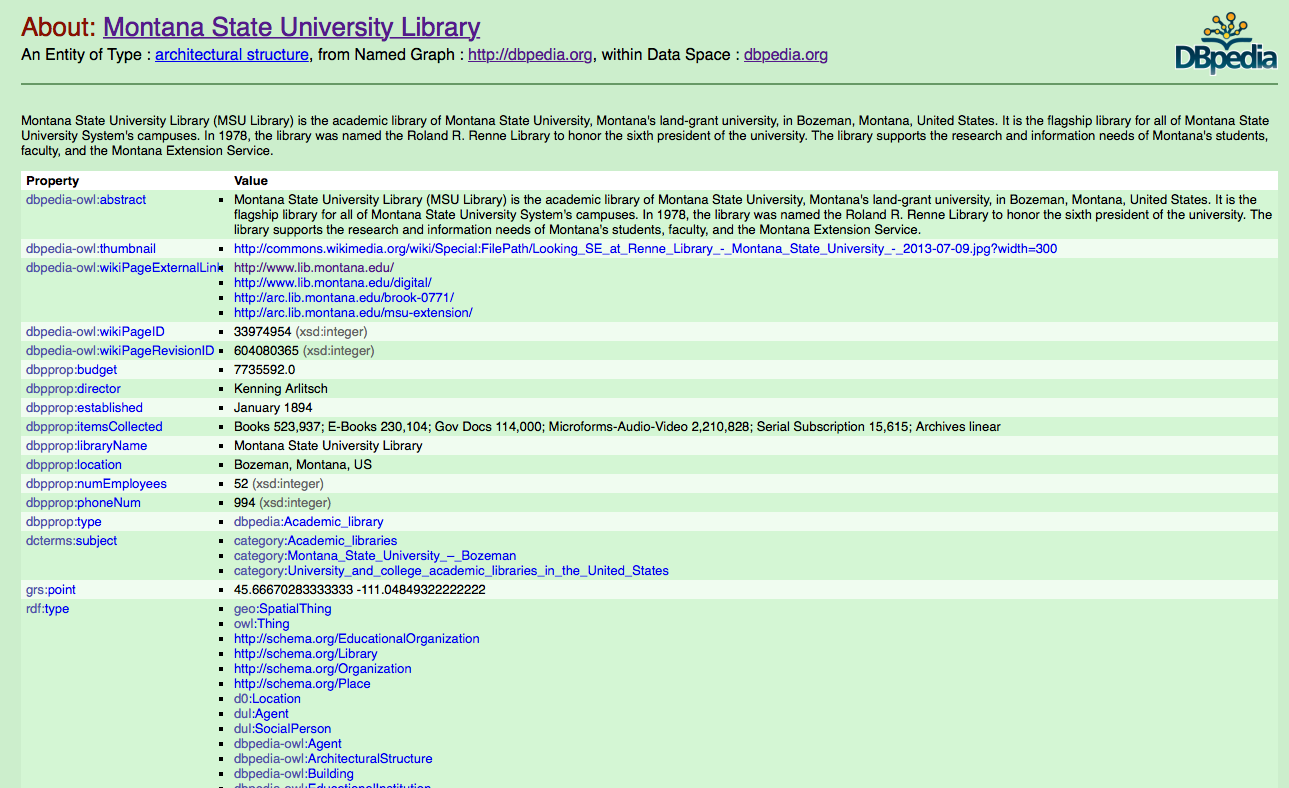 2014 Freebase entry
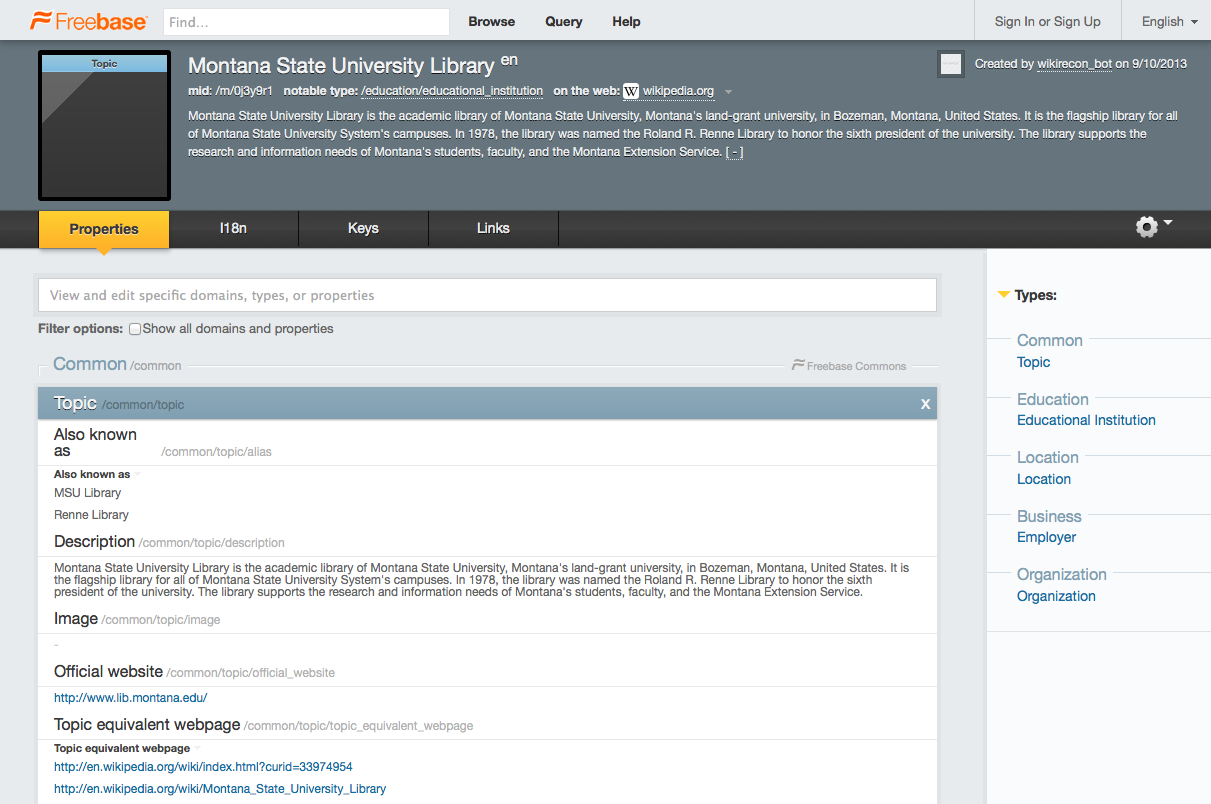 Google+ entry
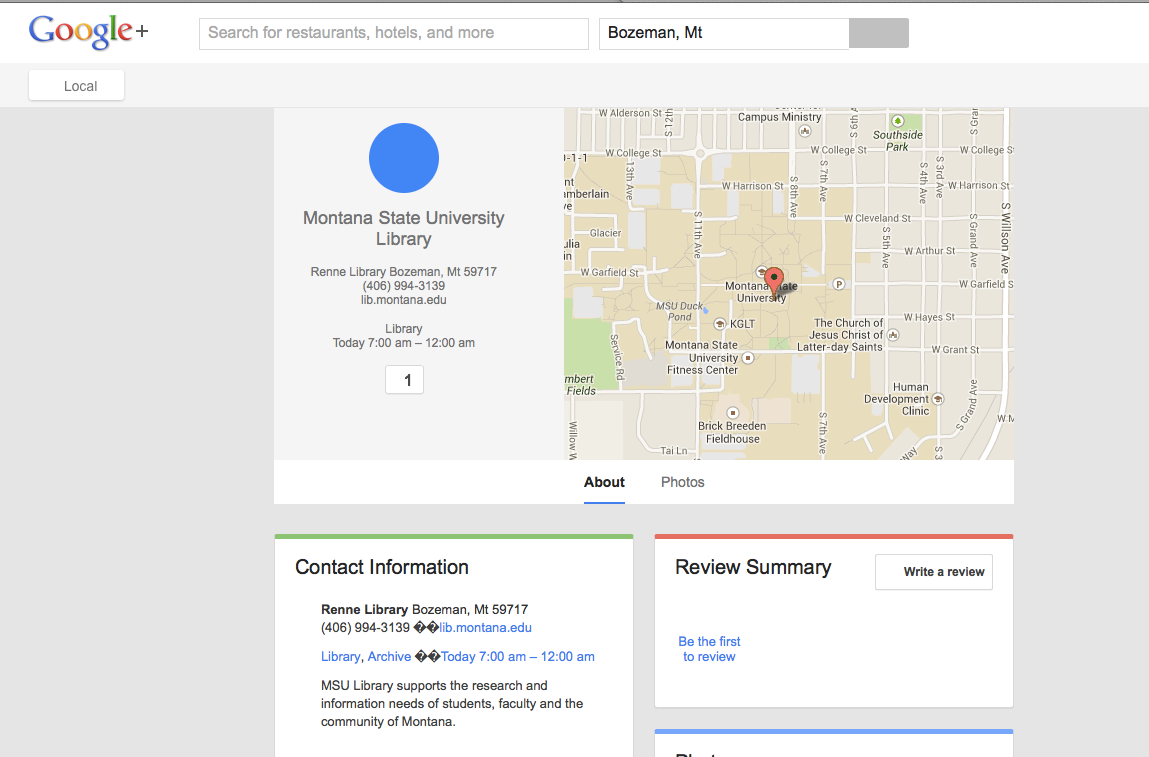 MSU Library - 2014
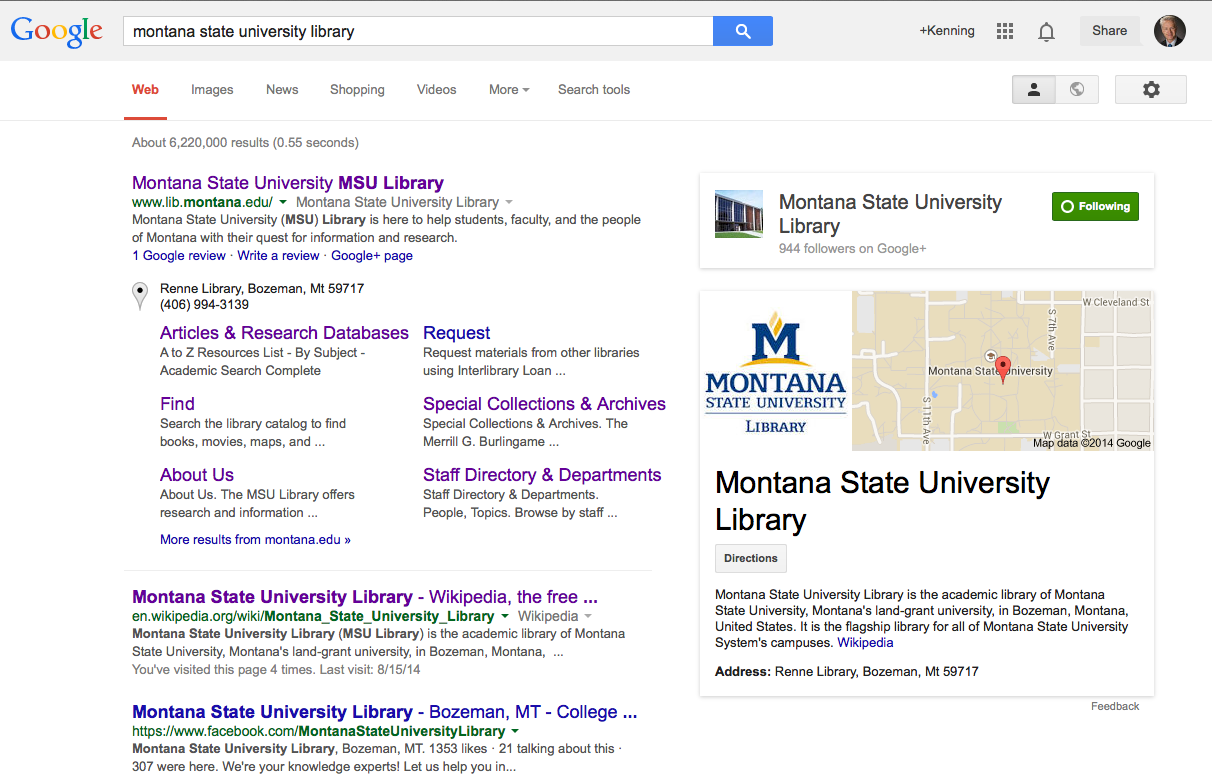 MSU Library Semantic Web Team
Kenning Arlitsch, Dean
Patrick OBrien, Semantic Web Director
Jason Clark, Head of Library Informatics and Computing
Scott Young, Digital Initiatives Librarian
Cindy Aden
The OCLC KB API
OCLC KB is designed as a cooperative KB, accepting input and edits from participants.
“Automating the content supply chain,” by getting publishers to contribute content collections and holdings information, making it easy for the library to see its full holdings.
API will put libraries in front of users at point of need on third-party sites, like EasyBib and Wikipedia.
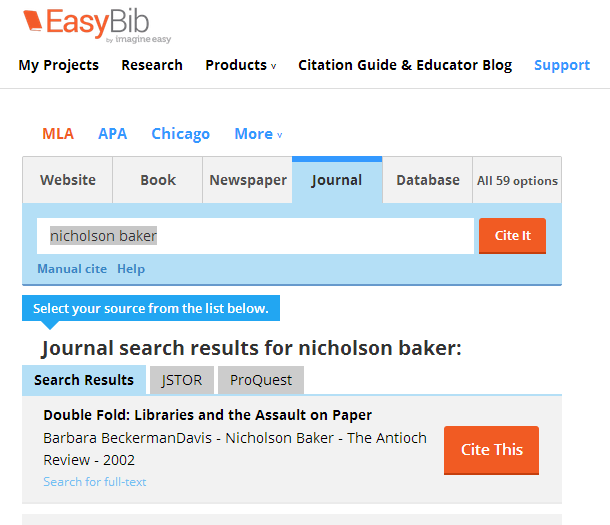 [Speaker Notes: Note the Search for full text prompt at the bottom of the article]
Wikipedia Pilot
A user, logged into Wikipedia, can download a script enabled with the OCLC KB API.
User will be associated with an affiliated library, via IP address or Institution Code.
Articles, available full-text, can be viewed while the user is on Wikipedia. 
If a library’s KB is not registered with OCLC, the API will attempt to locate the library’s URL resolver or open access full-text.
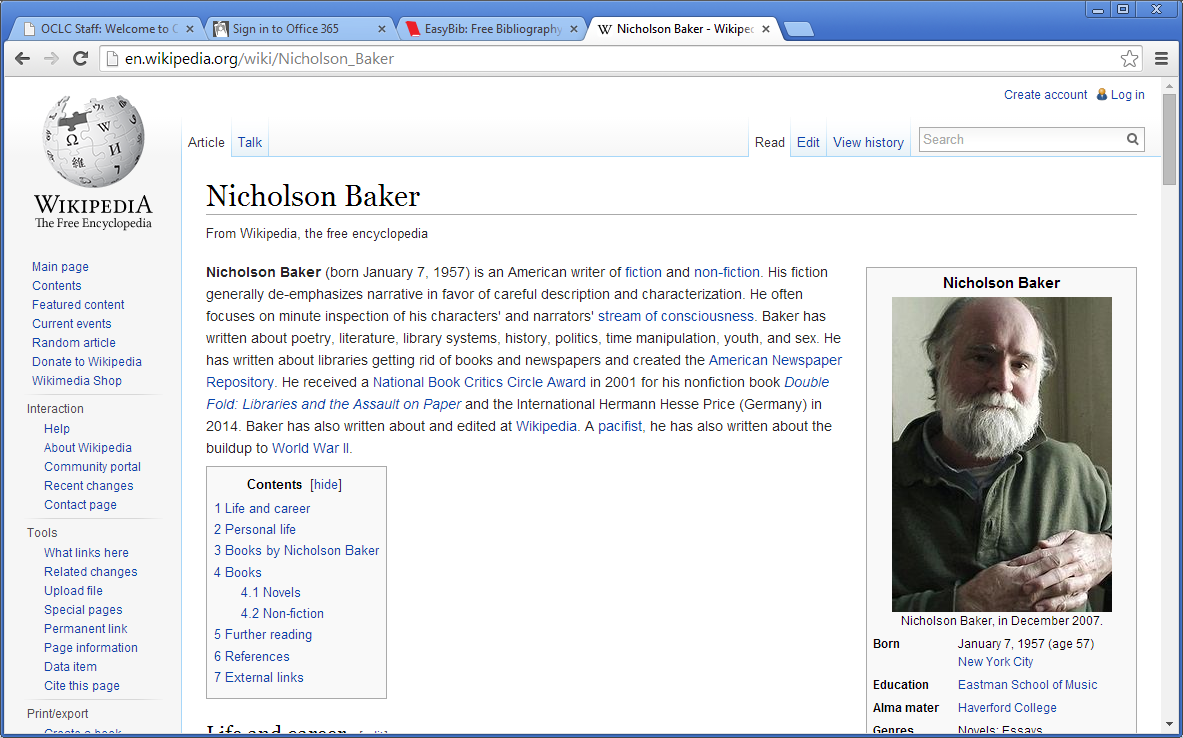 [Speaker Notes: Using Wikipedia, a user can scroll down to find the citations used to create the article]
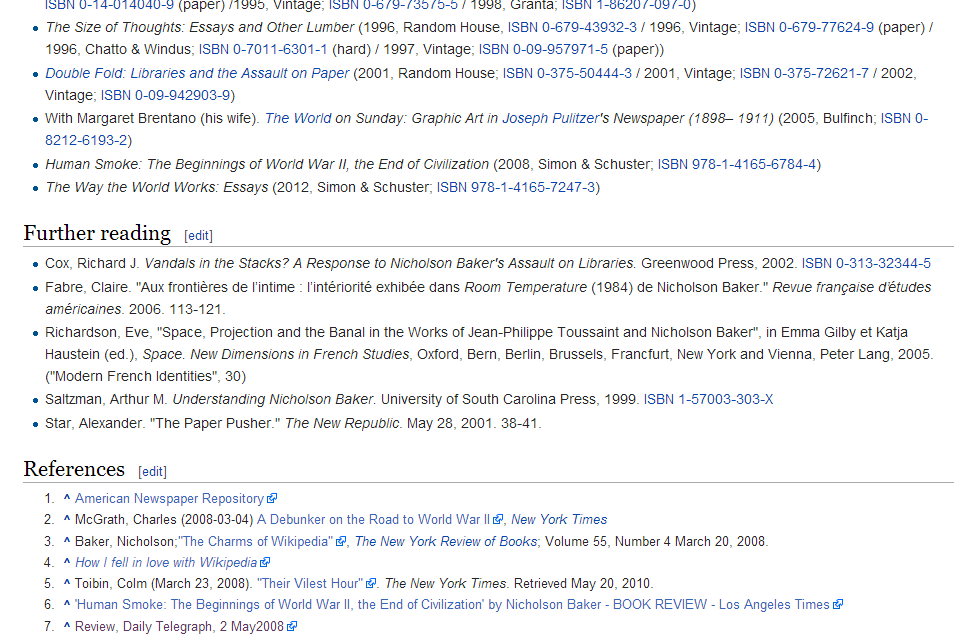 [Speaker Notes: At the end of Wikipedia articles there can be lengthy bibliographies. It is here that we expect the script will highlight those articles and ebooks available via the library collection affiliated with the user.]
Register your library’s e-collection
Use OCLC’s WorldShare management interface to access your WorldCat knowledge base and register your collection manually by identifying all the collections to which your library subscribes. 
Sign up for the PubGet service—your credentials are shared with OCLC which is authorized to harvest your holdings from content providers. Details of the PubGet service are here: http://www.oclc.org/knowledge-base/start.en.html
[Speaker Notes: In order to participate, a library must make sure to register its KB with OCLC, and while some publishers are helping to populate this information and automatically load subscribing library information, there may be some manual registration involved.]
Transfer your KB to OCLC:
Working with OCLC’s implementation staff, output your library’s knowledge base file from your local resolver, and OCLC will ingest it into the WCKB. (SerialsSolutions, SFX, and EBSCO all allow sharing of their KBs.)  Documentation for individual link resolvers is available on the WCKB documentation page:
http://www.oclc.org/support/services/knowledge-base/documentation.en.html
[Speaker Notes: If your library has a knowledge base, it can be exported to the OCLC KB.]
Automatic updates to the KB:
OCLC has agreements with EBL and ebrary, where they will automatically send holdings information to OCLC as libraries buy their content, as authorized by the library. Libraries need to contact EBL and ebrary to indicate that they wish their holdings to be sent OCLC.
	Libraries subscribing to ScienceDirect from Elsevier can request that their holdings information be shared with OCLC directly.
Most important of all:
To begin this process a library must first request activation of your KB, please click here to fill out a request form: http://www.oclc.org/content/forms/worldwide/en/wckb-request.html
Partners with KB API linking
Easybib.com
Bibme.org
CitationMachine.net
Sciencescape.com
Citavi.com
Wikipedia.org
Your questions?
Merrilee Proffitt, Senior Program Officer, OCLC Research
Kenning Arlitsch, Dean of the Library, Montana State University
Jake Orlowitz, Director of the Wikipedia Library
Lily Tordorinova, Undergraduate Librarian
Yu-Hung Lin, Technical Services, Rutgers University
Cindy Aden, OCLC Business Development
Cindy Aden
Director, Partner Program, OCLC
adenc@oclc.org
@cindycpaa
©2014 OCLC, Jake Orlowitz, Lily Todorinova, Yu-hung Lin, and Kenning Arlitsch. This work is licensed under a Creative Commons Attribution 3.0 Unported License. Suggested attribution: “This work uses content from “Wikipedia and Libraries: increasing your library’s visibility” © OCLC, Jake Orlowitz, Lily Todorinova, Yu-hung Lin, and Kenning Arlitsch, used under a Creative Commons Attribution license:  http://creativecommons.org/licenses/by/3.0/”
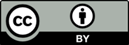